Linking Trade, Business, and Other Statistics
Prelude: HIBTS (context and background) 

by 
Vysaul Nyirongo (email: nyirongov@un.org)
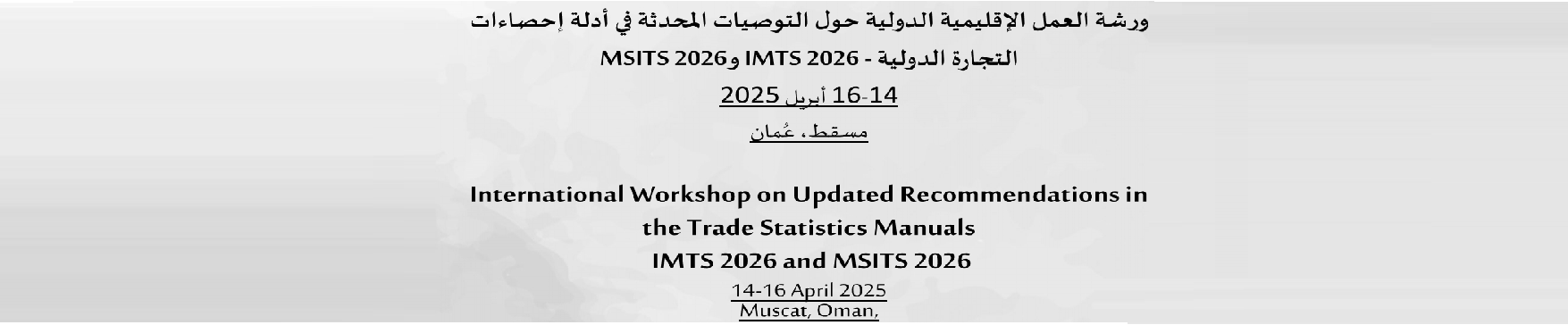 Context of linking trade, business, and other Statistics
Overview: Traditionally, business and trade statistics have been compiled separately.
Current Trend: Growing appreciation for Micro Data Linking (MDL) to understand globalized production.
Enormous policy needs (international and national)
Trade Statistics
Business Statistics
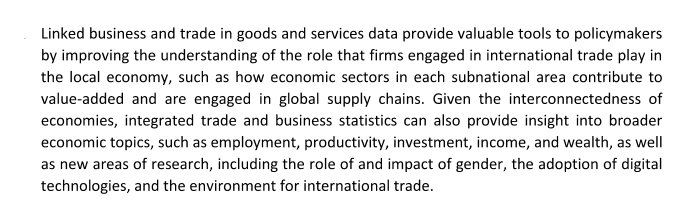 Opportunity for progress: HIBTS
Revision of trade manual: Guidance note GNH.3
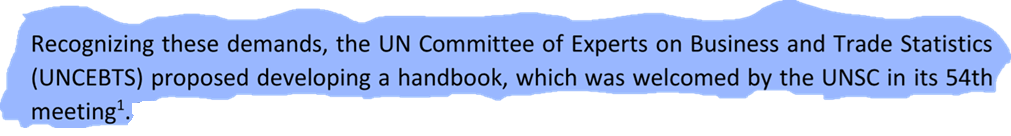 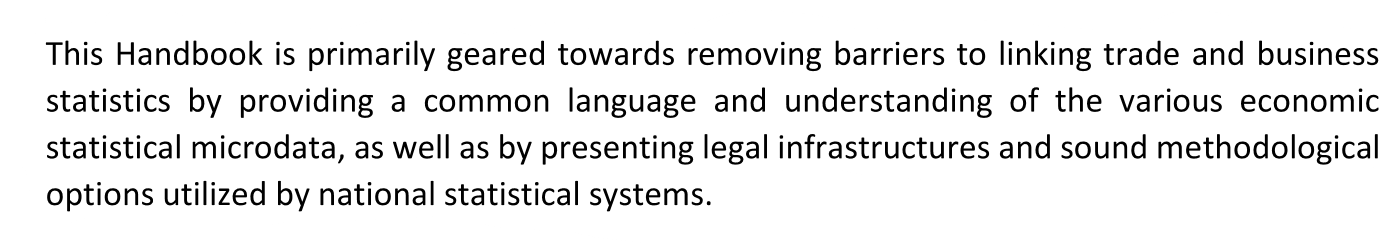 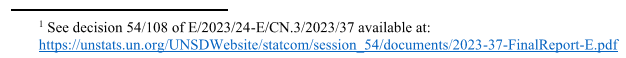